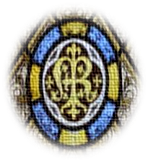 Big Questions
Why do we need books?
What is special about the Bible and why is it important to us?
Scripture
Matthew 3:13-17
Jesus baptized by John
Year 2 Topic 4 Books
The books used in the Church
Learn and Grow Together in Christ
What I should know already 
The Church family gather at Mass on Sunday.
We hear the Bible read at Church.
We listen to stories from the Bible in our Prayer and Worship
Pope Francis
“What would happen if we treated the Bible like we do our mobile phones?”
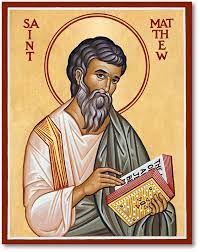 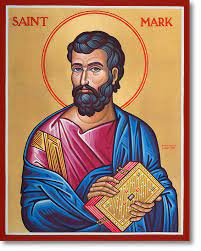 Sticky Knowledge
The Bible is a special book and there are four Gospels.
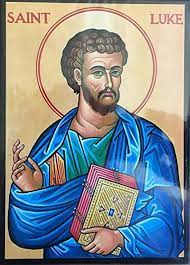 The variety of books used during the Mass by the parish family.
The responses we say and what they mean to us.
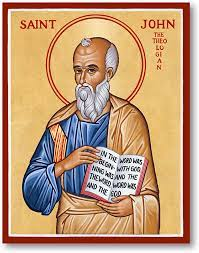 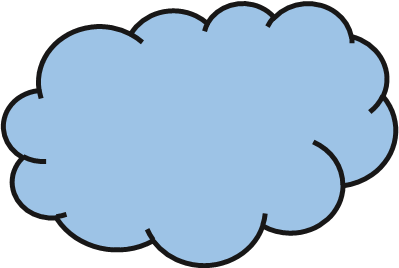 The story of the Baptism of Jesus.
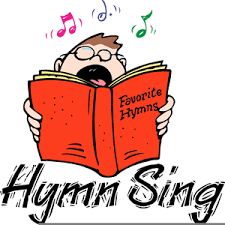 The way the Gospel is reverenced at Mass.
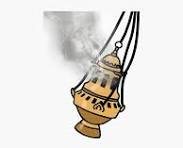 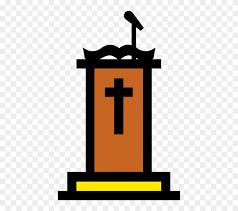 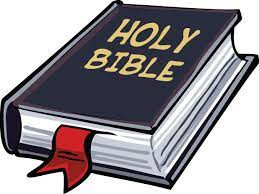 lectern
thurrible